Деревья
 (берёза, сосна)
Выполнила: воспитатель Мудрая а.А.
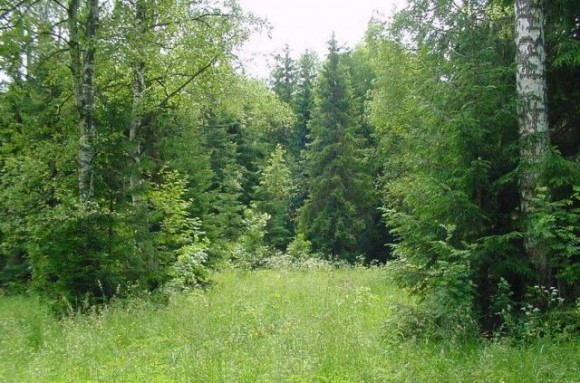 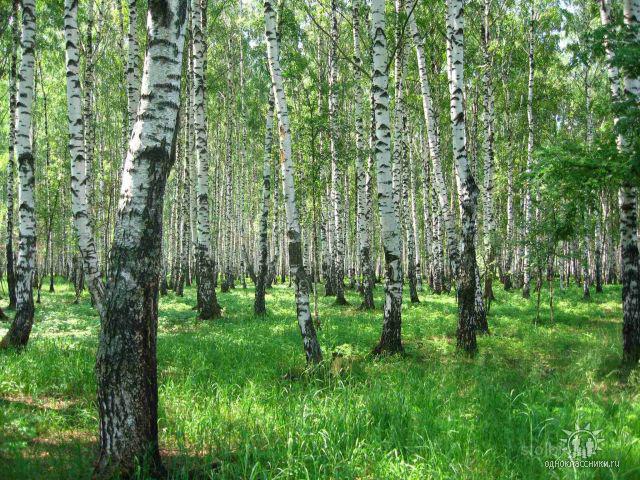 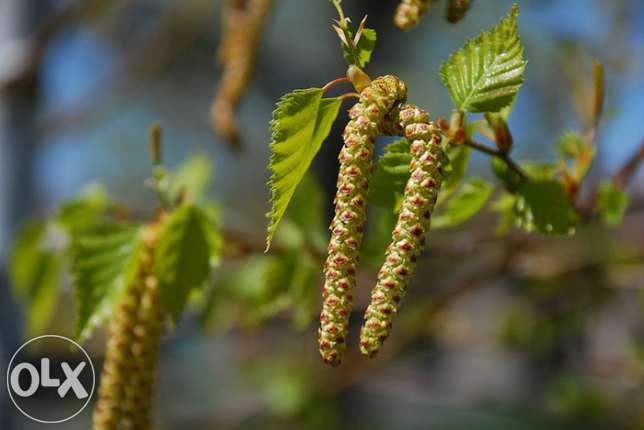 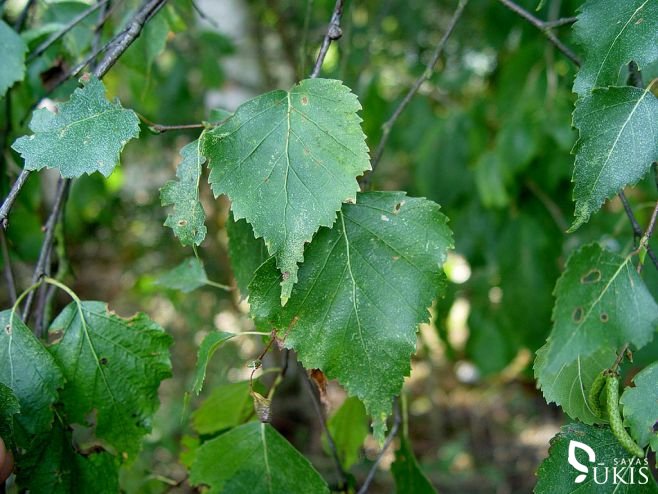 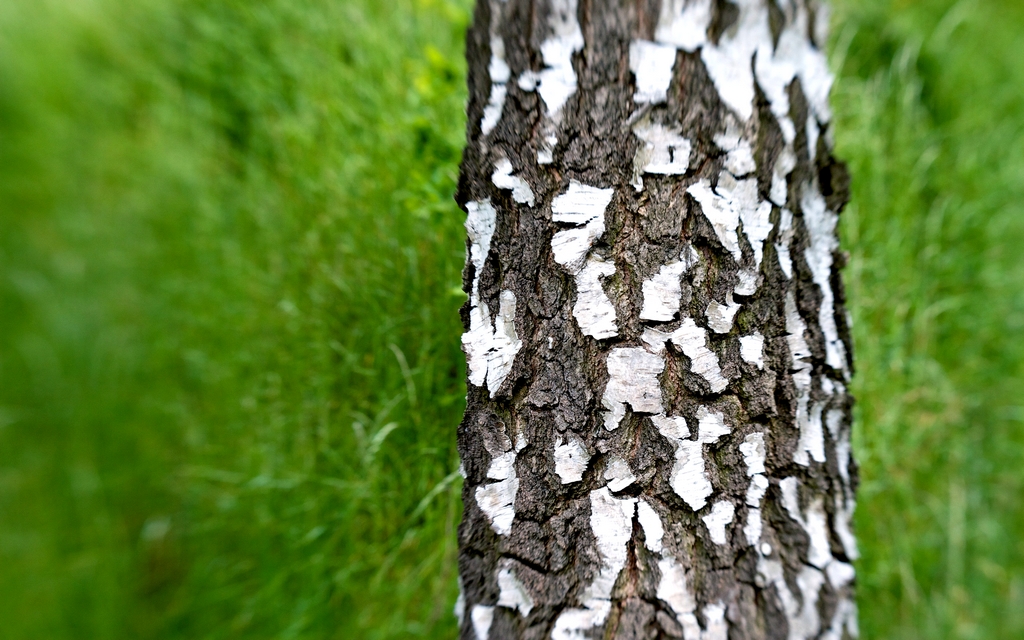 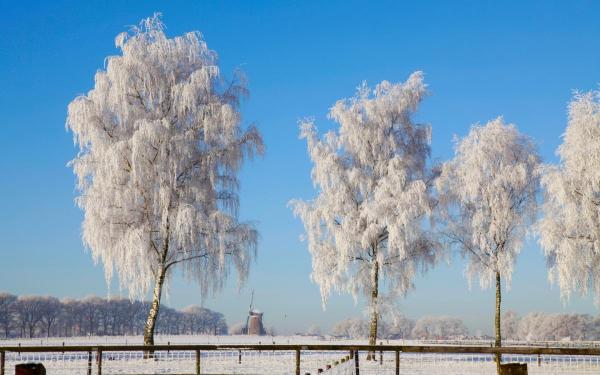 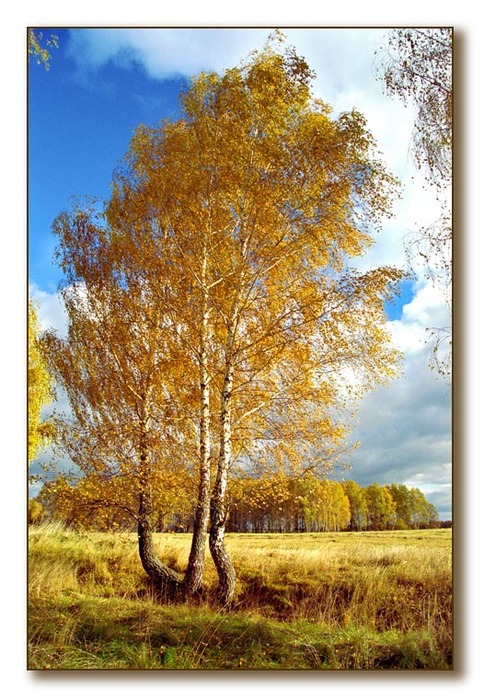 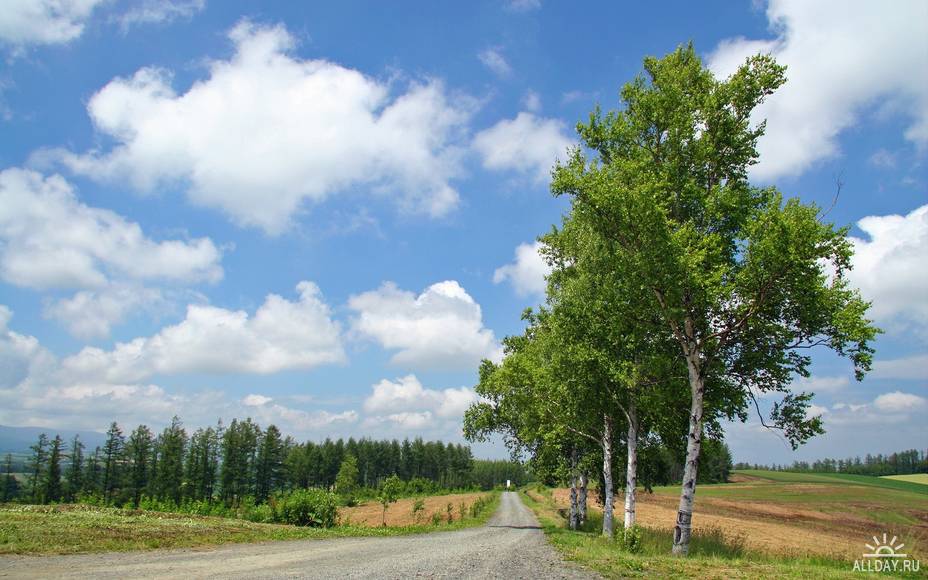 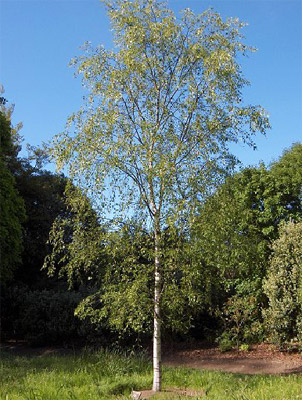 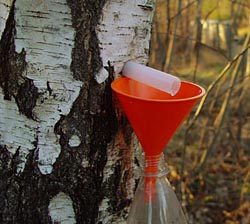 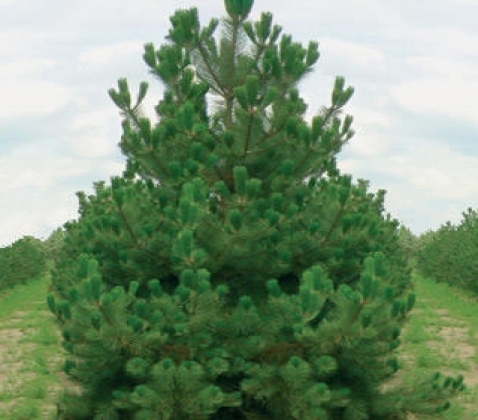 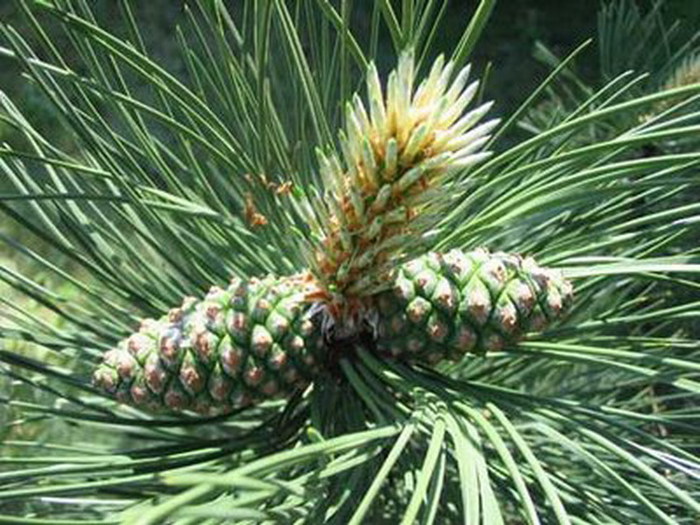 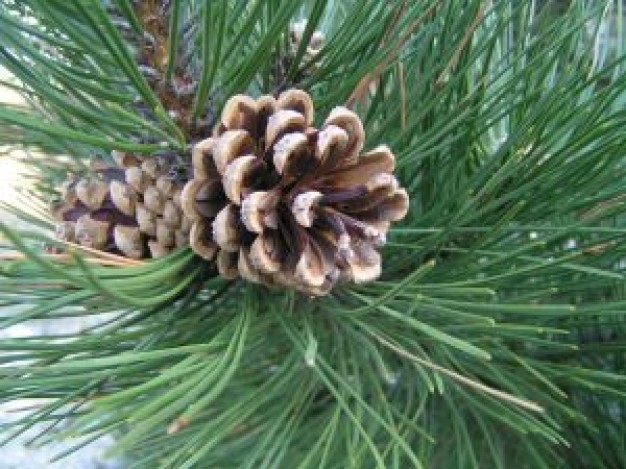 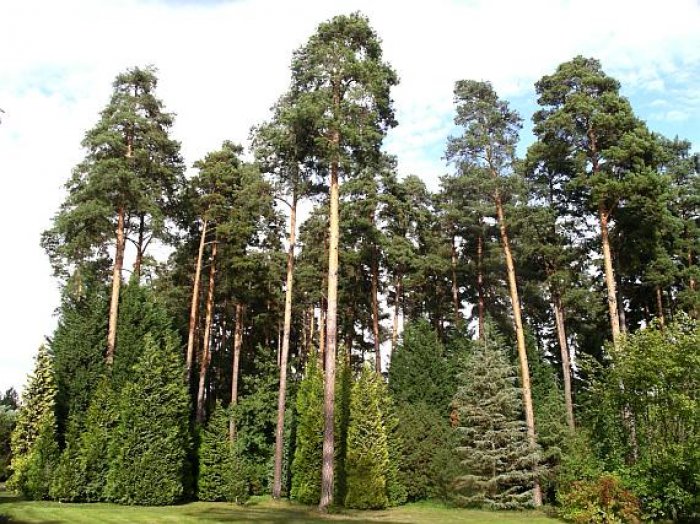 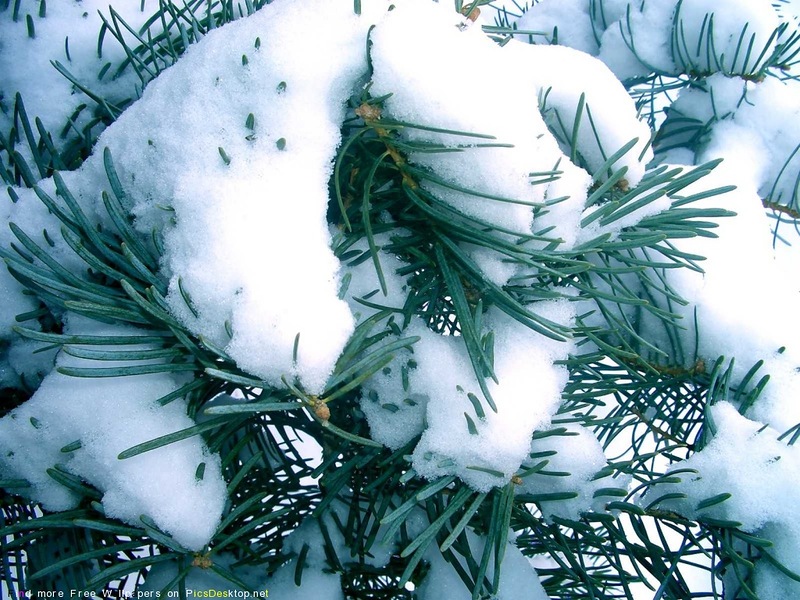 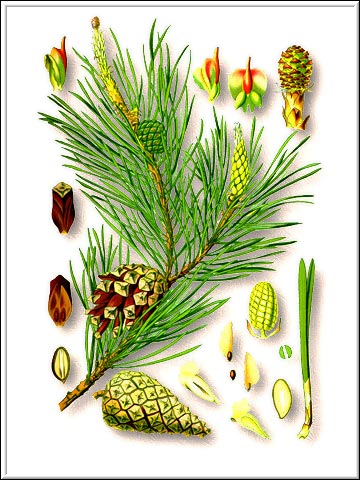 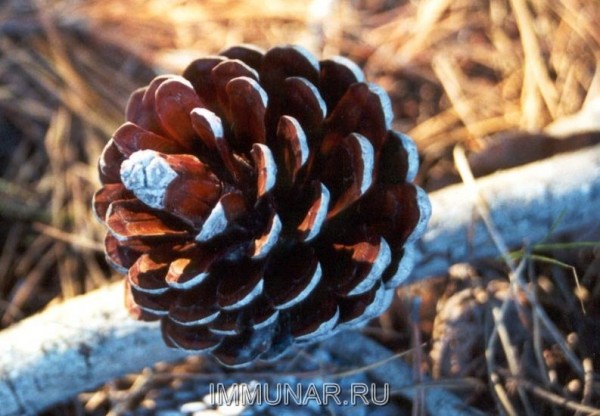 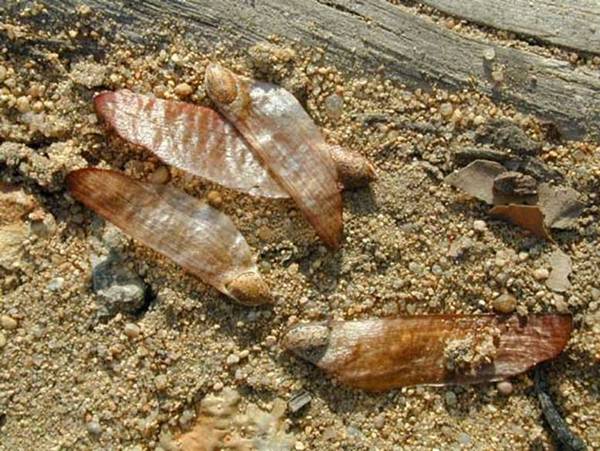 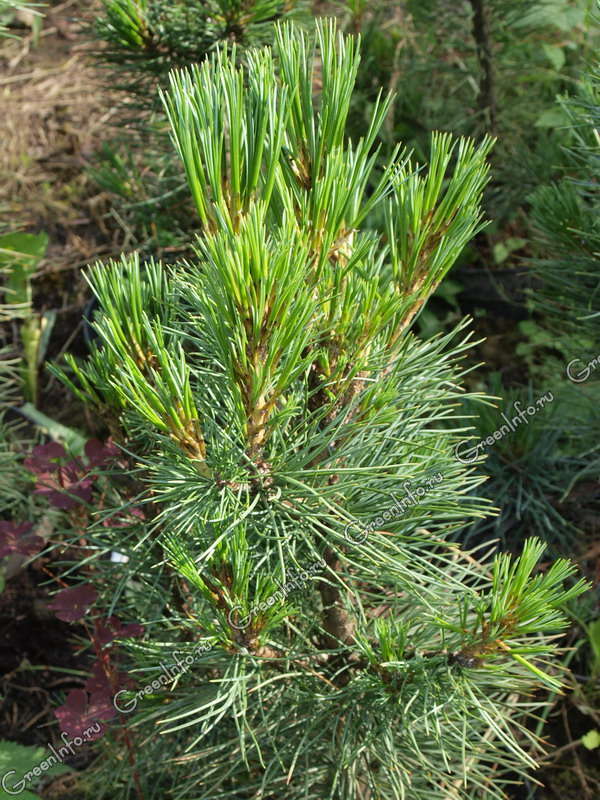 КОНЕЦ